TieVelhon tukiklinikka 23.2.2024
Operoinnin työjono
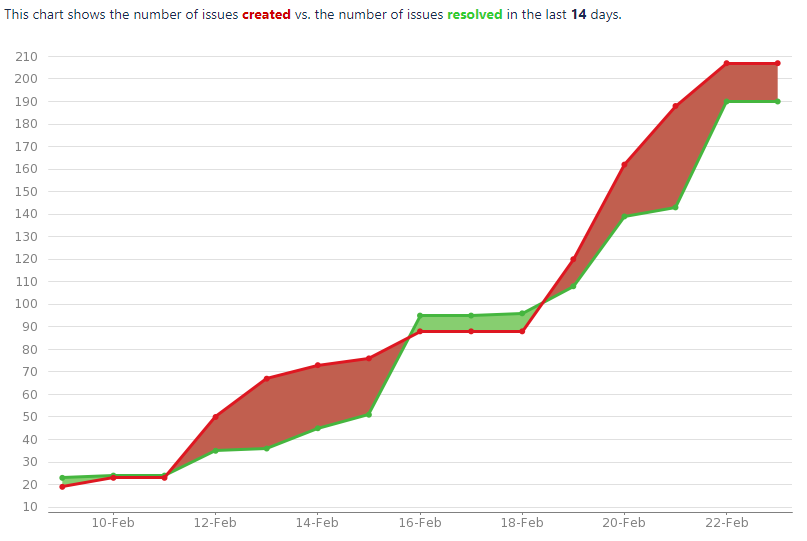 Operoinnin työjono
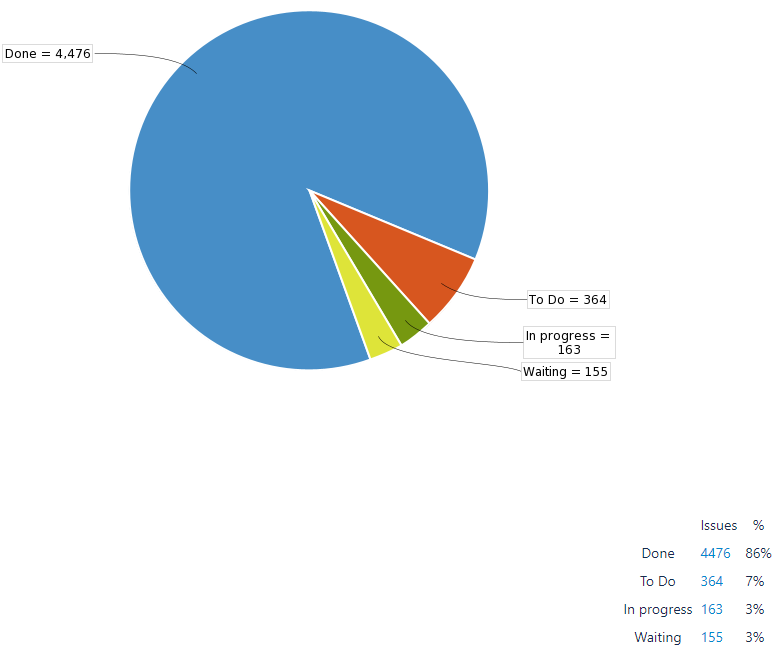 Ajankohtaista
Uusien viherhoitoalueet ja viherhoitokuviot -kohdeluokkien pohjatietojen päivitys käynnissä
Vanhoihin viheralueet- ja viherkuviot-kohdeluokkiin ei enää päivityksiä!
Viherhoitokuvioiden päivitys loppu suoralla
Elyille tulossa tarkistettavaksi mm. viherhoitokuviot, joille ei löydy viherhoitoaluetta tunnisteen avulla
Hoitoluokkatiedot urakoittain toimitettu Elyille  tilannepäivämäärällä 1.10.2024 
Tulossa Suomen väyliin
Kilpailuun menevien urakka-alueiden varusteiden päivitys priorisoitu. Aikataulu?
Nopeusrajoitustietojen puutteet elyille täydennettäväksi
Pienet aukot täydennetään ohjelmallisesti
Listat toimitetaan ensi viikolla elyille
Pitääkö kaikki putket, johdot ja kaapelit päätökset (=LUVAT) ilmoittaa Velhoon?
Ei viedä mitään lupatietoja Velhoon tässä vaiheessa
myöhemmin tehdään päätös aletaanko viemään keskitetysti jos saadaan järjestelmäintegraatio toteutettua
Pitääkö tienvarsimainoksiin liittyvät tieviranomaisen antamat lausunnot kirjata Velhoon ?
lausunto ei ole varsinainen lupa vielä, ei tarvetta tallentaa 
 ainoastaan päätökset Tievelhoon
1.4.2024 alkaen Pirkanmaan lupapalvelut toimittaa operoinnille jatkossa keskitetysti:• opasteluvat• suoja-aluerakentamisluvat• tienvarsimainosluvatElyjen päivityspyyntöjä otetaan vastaan vielä maaliskuun ajan. 1.4.2024 alkaen ei tarvitse toimittaa yllä mainittuja lupatietoja!Huom. Tienvarsimainokset ja opastemerkit (varusteet) sekä suoja-alueet (tiekohteet) tulee Elyjen toimittaa edelleen itse.
Onko missään ohjeistettu, kuinka liikennemerkkien sisältö pitäisi kirjata lisätietoja-kenttään?
Ei ole määritelty kattavasti, D-tiimi tekee määrittelytiketin ja keskustelee tietovastaavien kanssa.
Valaistukset
Lisätty valaistuksille puuttuvat omistajuus-tiedot (päätettiin myöhemmin muuttaa Velhossa pakolliseksi)
 Niissä missä valaistuksen omistaja oli tyhjä, kirjattu omistajaksi hallinnollisen luokan mukainen omistaja.
Valaistukset- excelistä on poistettu HQ-lampputyyppien koodit ja valaisinpylvään tyyppiin merkattu "ei ylläpidetä”
Mistä Velhossa löytyy pohjaveden suojaukset?
Pohjaveden suojaukset löytyvät Velhon kohdeluokasta "Suojaukset ja eristykset"
Mistä löytyy tien nimet?
Tiennimet saa helpoiten Viite-järjestelmästä https://viite.vaylapilvi.fi/
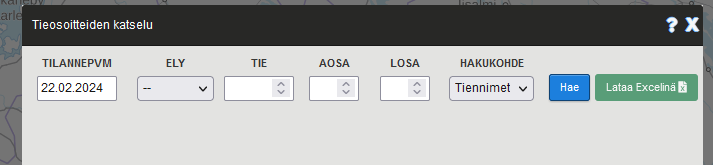 Kohdeluokkien päivitysperiaatekuvat
Päivitetty ohjekuvat Sharefileen \Tierekisteri\Tiedostopohjat (Tievelho)\OHJEET